Variational Inference (wrap-up), Approximate Inference via Sampling
CS772A: Probabilistic Machine Learning
Piyush Rai
2
VI using ELBO’s gradients
3
Black-Box Variational Inference (BBVI)
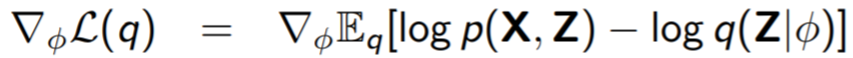 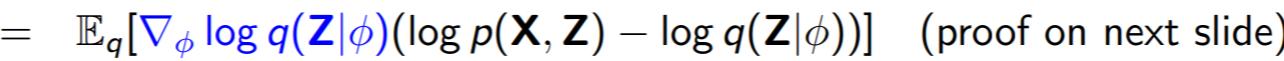 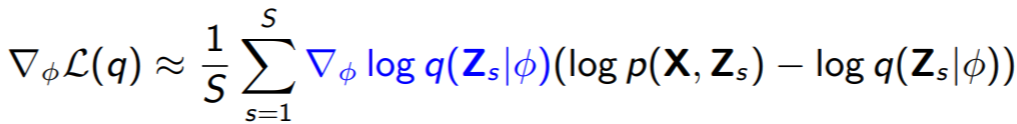 Gradient of a log-likelihood or log-probability function w.r.t. its params is called score function; hence the name
∗Black Box Variational Inference - Ranganath et al (2014)
4
Reparametrization Trick
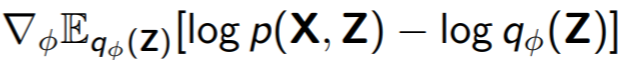 where
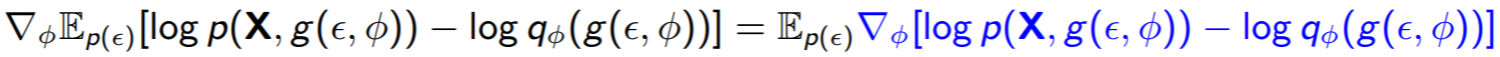 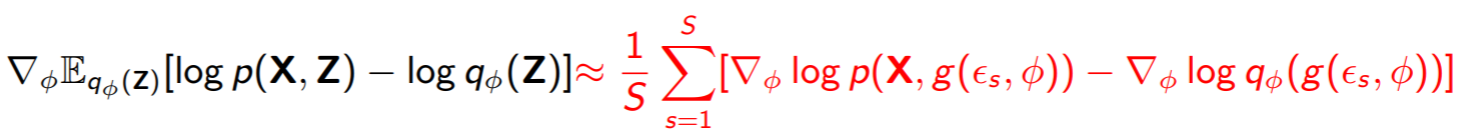 *Autoencoding Variational Bayes - Kingma and Welling (2013), Stochastic Backpropagation and Approximate Inference in Deep Generative Models- Rezende et al (2014)
5
Reparametrization Trick: An Example
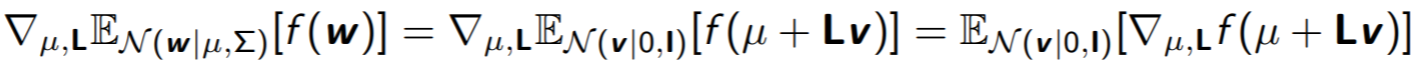 Often even one or very few samples suffice
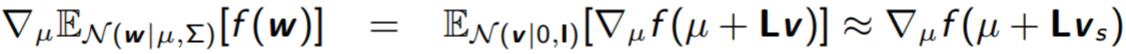 Chain Rule
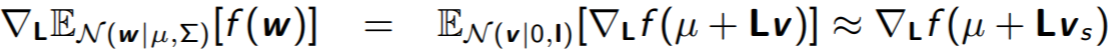 *Autoencoding Variational Bayes - Kingma and Welling (2013), Stochastic Backpropagation and Approximate Inference in Deep Generative Models- Rezende et al (2014)
6
Reparametrization Trick: Some Comments
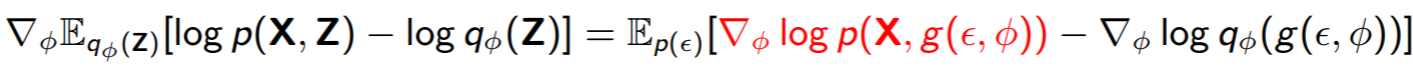 †Categorical Reparameterization with Gumbel-Softmax (Jang et al, 2017), ∗ The Generalized Reparameterization Gradient (Ruiz et al, 2016), # Implicit Reparameterization Gradients (Figurnov et al, 2018), @ Reparameterization Gradients through Acceptance-Rejection Sampling Algorithms (Naesseth et al, 2016)
7
Automatic Differentiation Variational Inference
8
Structured Variational Inference
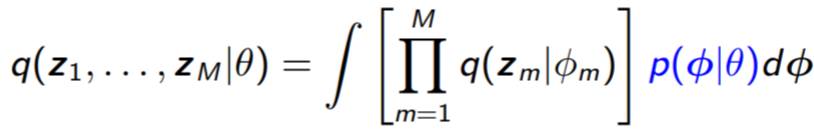 A much more complex(e.g., multimodal) variational distribution obtained via the flow idea
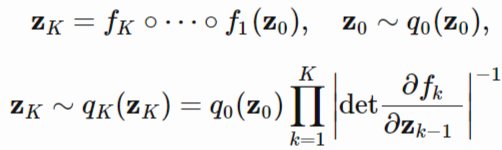 ∗Variational Inference with Normalizing Flows (Rezende and Mohamed, 2015)
9
Other Divergence Measures
10
Variational Inference: Some Comments
Many probabilistic models nowadays rely on VI to do approx. inference
Even mean-field with locally-conjugacy used in lots of models
This + SVI gives excellent scalability as well on large datasets
Progress in various areas has made VI very popular and widely applicable
Stochastic Optimization (e.g., SGD)
Automatic Differentiation
Monte-Carlo gradient of ELBO
Note: Most of these ideas apply also to Variational EM
Many VI and advanced VI algos are implemented in probabilistic prog. packages (e.g., Tensorflow Probability, PyTorch, etc), making VI easy even for complex models
Still a very active area of research, especially for doing VI in complex models
Models with discrete latent variables
Reducing the variance in Monte-Carlo estimate of ELBO gradients
More expressive variational distribution for better approximation
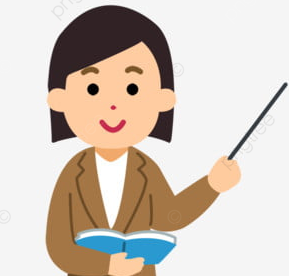 We covered many of the threads being explored in recent work but a lot of work still being done in this area
11
Sampling for Approximate Inference
Some typical tasks that we have to solve in probabilistic/fully-Bayesian inference










Sampling methods provide a general way to (approximately) solve these problems
More general than VI methods which only approximate the posterior distribution
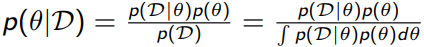 Posterior distribution
Posterior predictive distribution
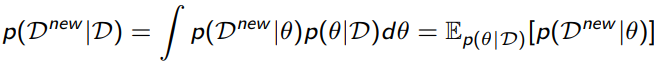 Needed for model selection (and in computing posterior too)
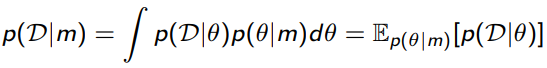 Marginal likelihood
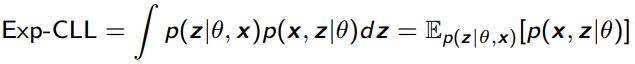 Expected complete data log-likelihood
Needed in EM
]
Evidence lower bound (ELBO)
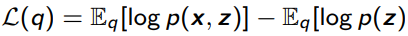 Needed in VI
12
Approximating a Prob. Distribution using Samples
Can approximate any distribution using a set of randomly drawn samples from it





The samples can also be used for computing expectations (Monte-Carlo averaging)

Usually straightforward to generate samples if it is a simple/standard distribution

The interesting bit: Even if the distribution is “difficult” (e.g., an intractable posterior), it is often possible to generate random samples from such a distribution, as we will see.
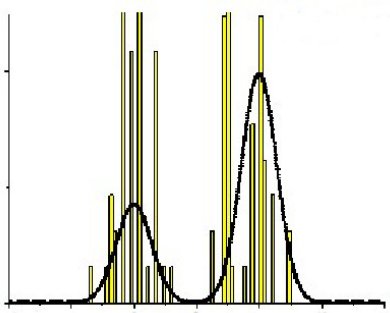 Samples can thought of as a histogram-based approximation of a distribution
Given large-enough samples, it is proportional to the probability density at that location
Height of each bar denotes how many times that location was sampled
13
The Empirical Distribution
Weights sum to 1
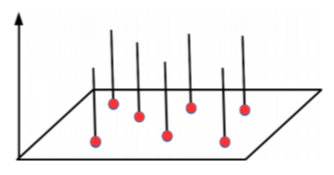 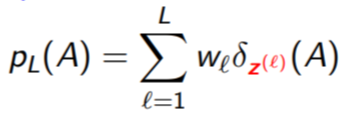 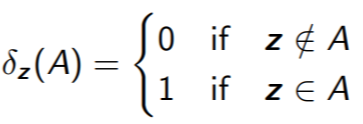 Dirac Distribution
14
Sampling: Some Basic Methods
Determinant of Jacobian
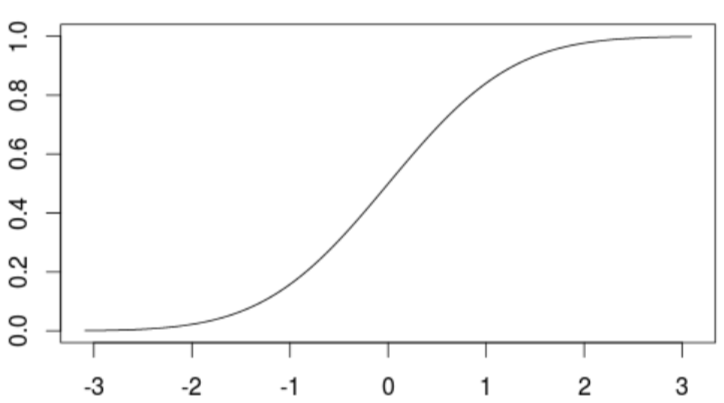 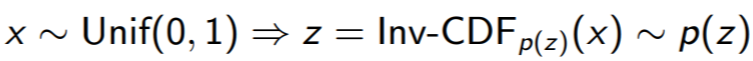 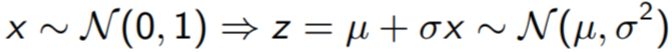 15
Rejection Sampling
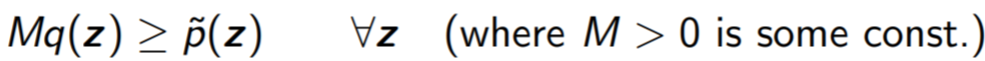 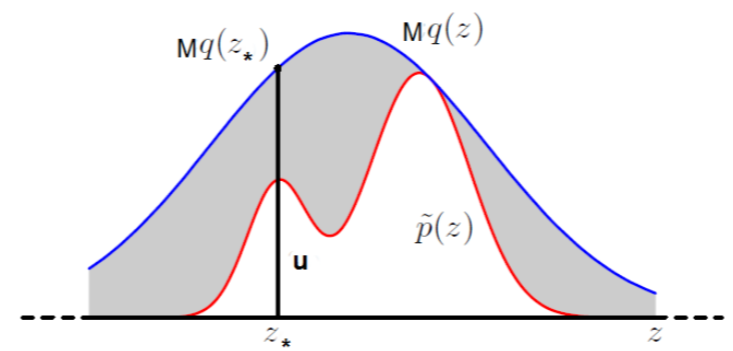 16
Rejection Sampling
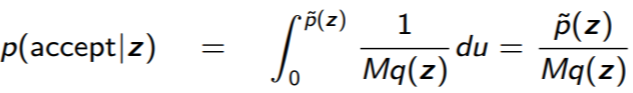 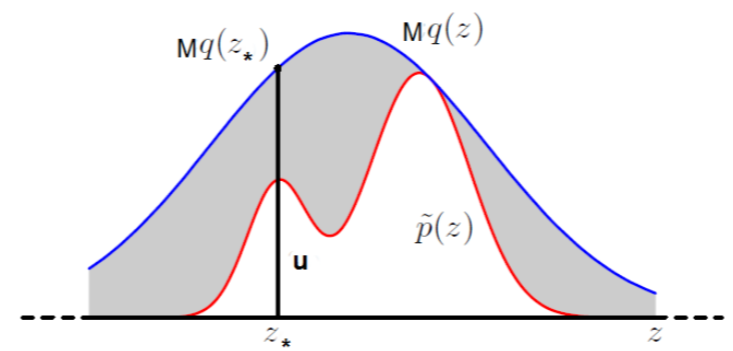 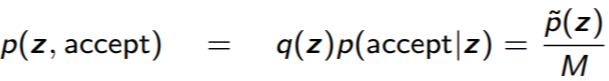 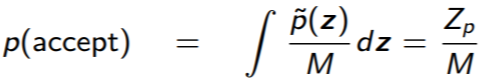 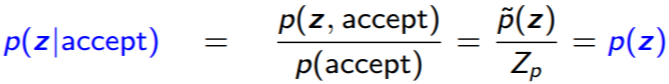 17
Computing Expectations via Monte Carlo Sampling
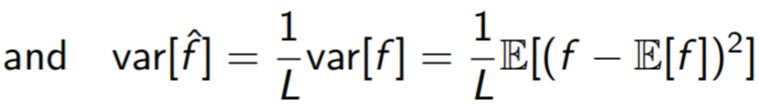 Unbiased expectation
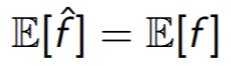 18
Computing Expectations via Importance Sampling
See PRML 11.1.4
19
Limitations of the Basic Methods
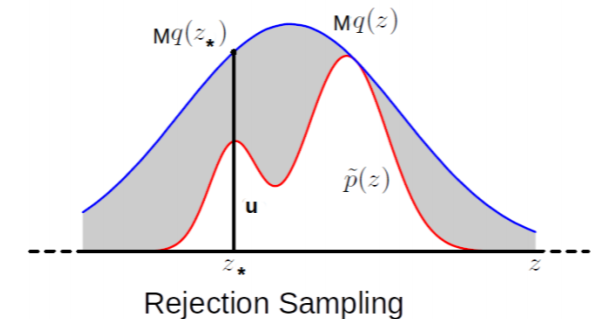 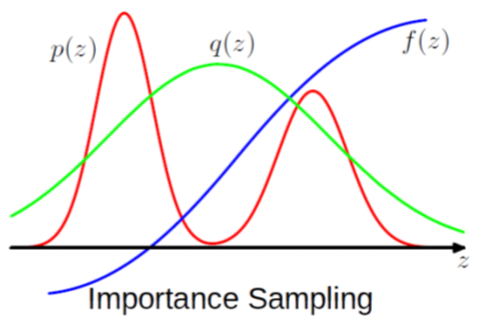 20
Markov Chain Monte Carlo (MCMC)
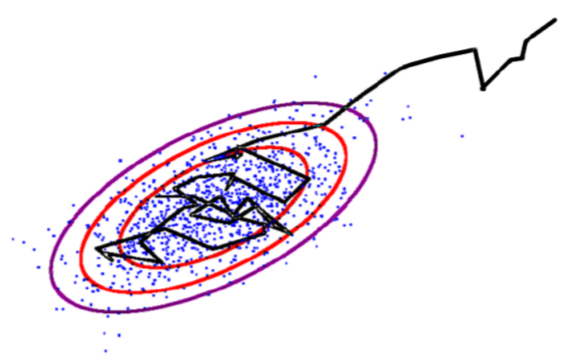 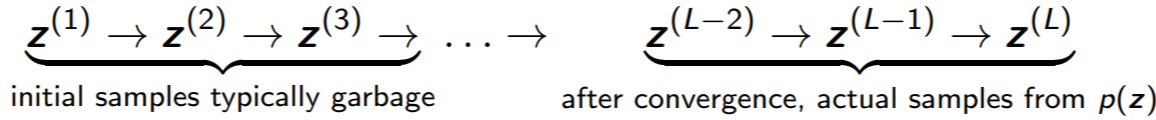 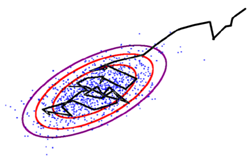 21
MCMC: The Basic Scheme
MCMC is exact in theory but approximate in practice since we can’t run the chain for infinitely long in practice
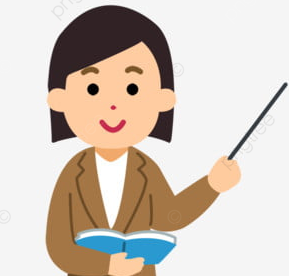 Thus we say that the samples are approximately from the target distribution
Requirement for Monte Carlo approximation